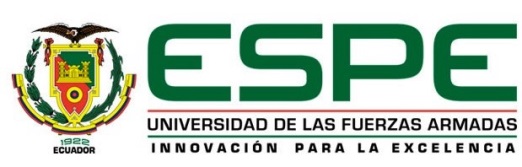 VICERRECTORADO DE INVESTIGACIÓN Y VINCULACIÓN CON LA COLECTIVIDAD
DIRECCIÓN DE POSGRADOS
TESIS PREVIA A LA OBTENCIÓN DEL TITULO DE  MAESTRIA EN ADMINISTRACIÓN GERENCIAL HOSPITALARIA

TEMA: ORGANIZACIÓN DE LA GESTION TÉCNICA  ADMINISTRATIVA EN BASE A PROCESOS DE LA COORDINACIÓN  GENERAL DE ENFERMERIA DEL HOSPITAL CARLOS ANDRADE MARIN.

AUTORA: LCDA GABRIELA COCHA.
 
DIRECTOR: ING.  JAIME CADENA ECHEVERRIA
 
SANGOLQUI 
2015
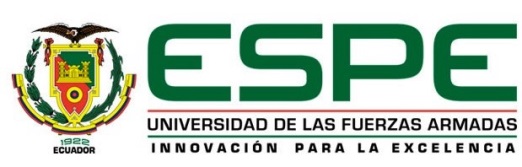 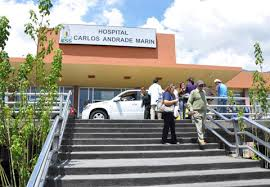 CONTENIDO:
TEMA DE TESIS.
OBJETIVO GENERAL Y OBJETIVO ESPECIFICO.
JUSTIFICACION
METODOLOGIA DE INVESTIGACION.
POBLACION YMUESTRA.
DIAGNOSTICO SITUACIONAL ACTUAL DE LA COORDINACION GENERAL DE ENFERMERIA DEL HOSPITALCARLOS ANDRADE MARIN.
DISEÑO DE PROCESOS DE LA GESTION TECNICA ADMINISTRATIVA DE LA COORDINACION DE ENFERMERIA DEL HCAM.
ELABORACION DE UN MANUAL DE PROCESOS.
SISTEMA DE MEDICION Y SEGUIMIENTO DE LOS PROCESOS.
CONCLUSIONES Y RECOMENDACIONES.
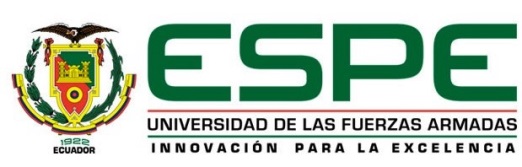 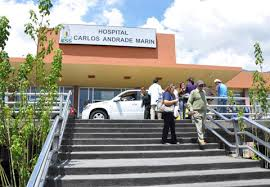 OBJETIVO GENERAL
Desarrollar  un modelo para la Organización de la Gestión Técnica Administrativa en base a procesos de la Coordinación General de Enfermería del Hospital Carlos Andrade Marín.

OBJETIVOS ESPECÍFICOS

Realizar el diagnóstico situacional actual de la Coordinación General de Enfermería del Hospital Carlos Andrade Marín.  
Identificar los Procesos en la Gestión General de Enfermería del HCAM.
Diseñar los procesos de la gestión técnica  administrativa de la Coordinación General de Enfermería en base a estándares.
Elaborar el Manual de Procesos e indicadores de la gestión  de la Coordinación General de Enfermería del HCAM.
Establecer un sistema de medición y seguimiento a los procesos diseñados.
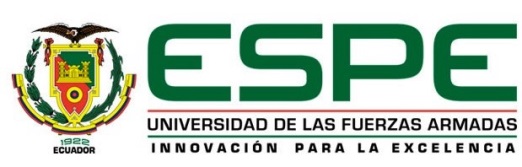 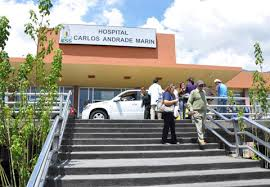 METODOLOGIA DE LA INVESTIGACION
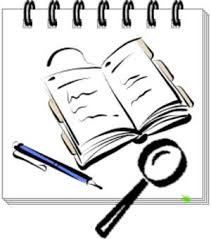 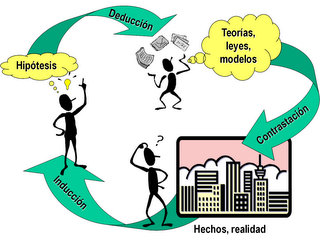 Tipo descriptivo
Método deductivo
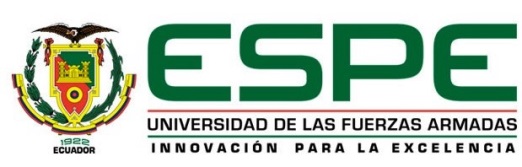 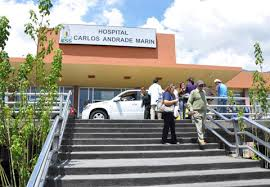 INSTRUMENTOS DE LA INVESTIGACION
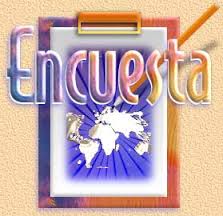 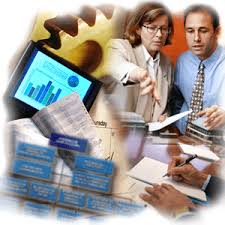 FUENTES PRIMARIAS Y SECUNDARIAS
ANALISIS DOCUMENTAL
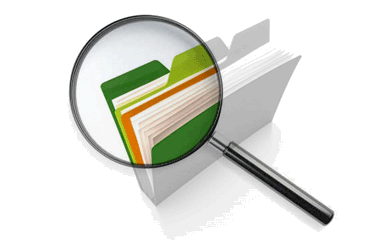 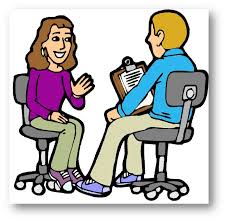 ENTREVISTA
REVISION BIBLIOGRAFICA
ENTREVISTA
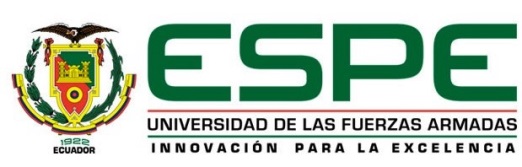 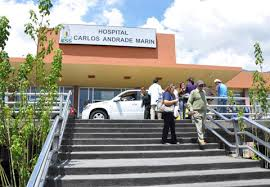 POBLACIÓN Y MUESTRA
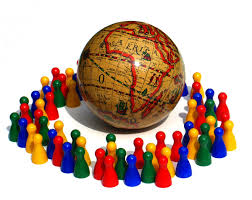 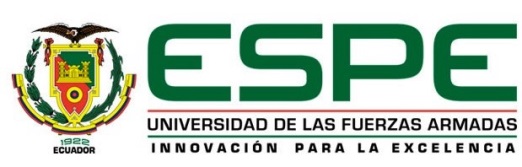 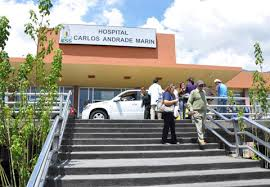 SITUACIÓN ACTUAL DE LOS PROCESOS
FORTALEZAS                                                    OPORTUNIDADES
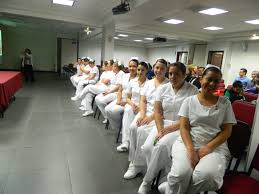 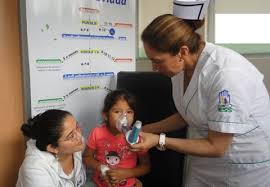 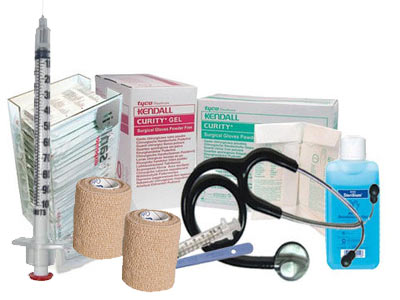 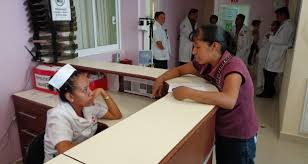 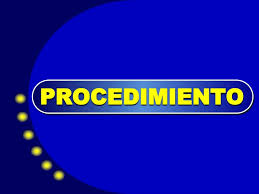 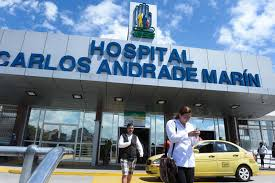 AMENAZAS
DEBILIDADES
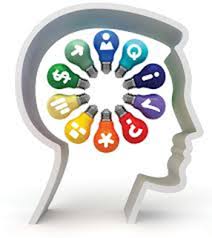 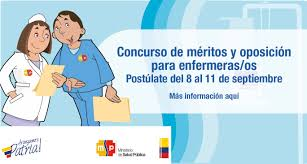 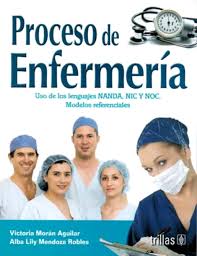 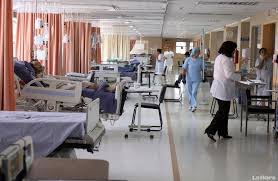 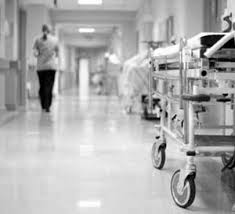 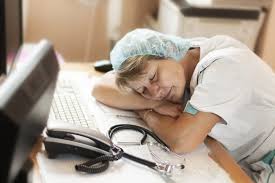 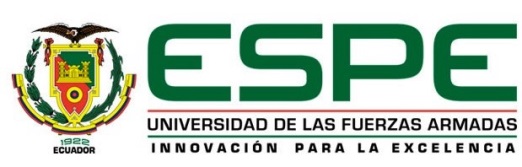 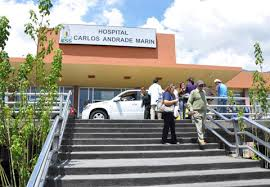 ORGANICO ESTRUCTURAL DE LA COORDINACION GENERAL DE ENFERMERIA
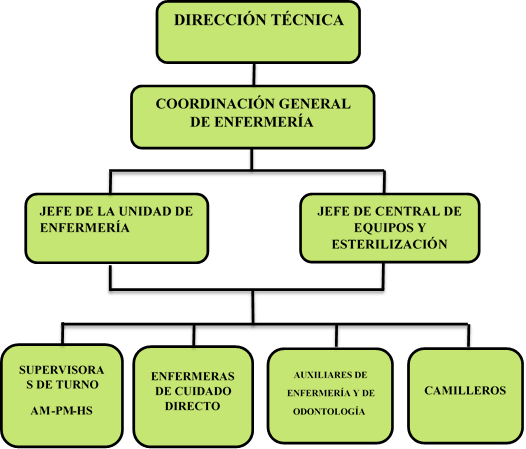 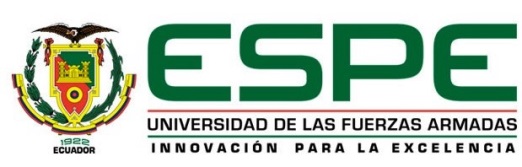 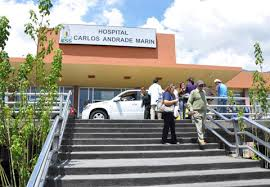 DISEÑO DE PROCESOS
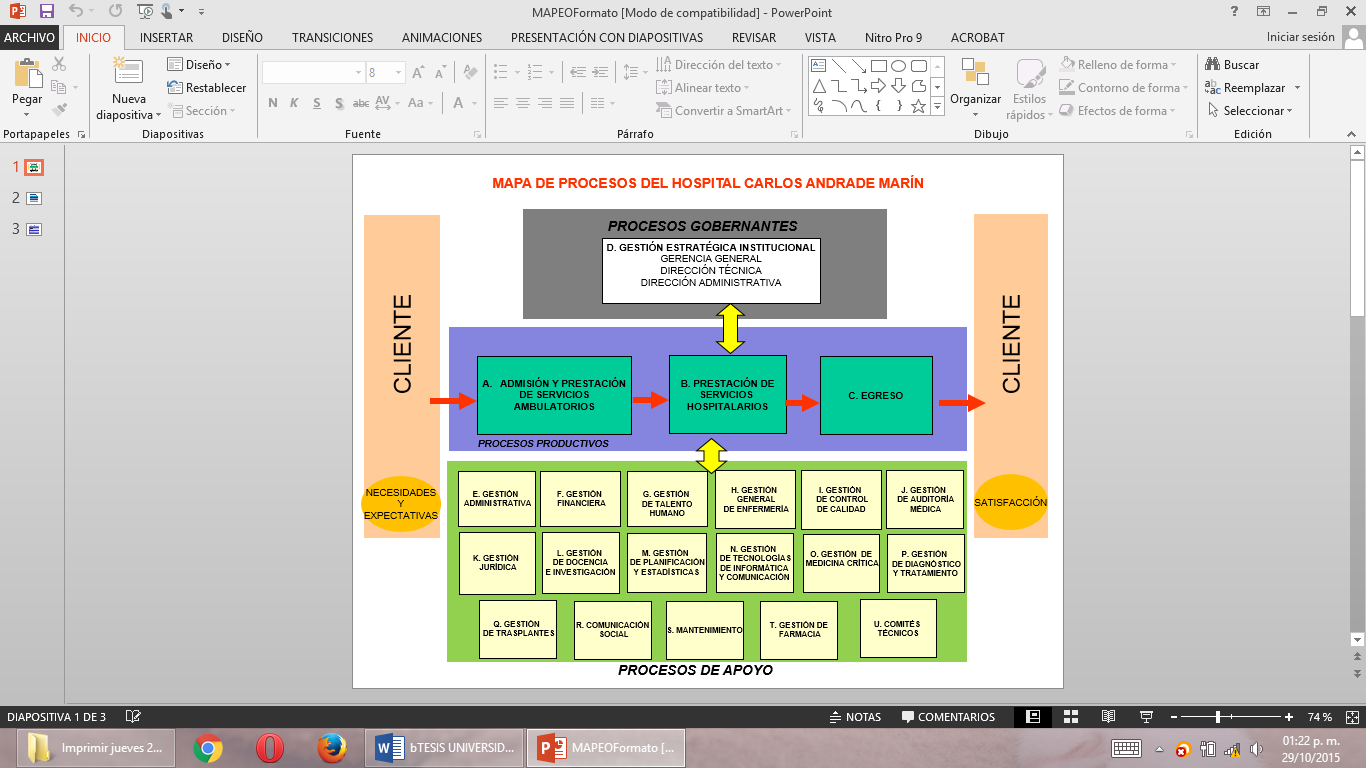 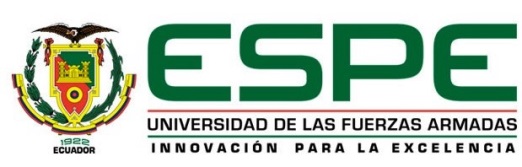 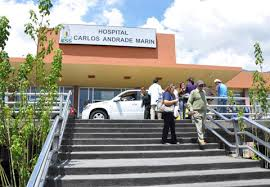 CADENA DE VALOR DEL HOSPITAL CARLOS  ANDRADE MARIN
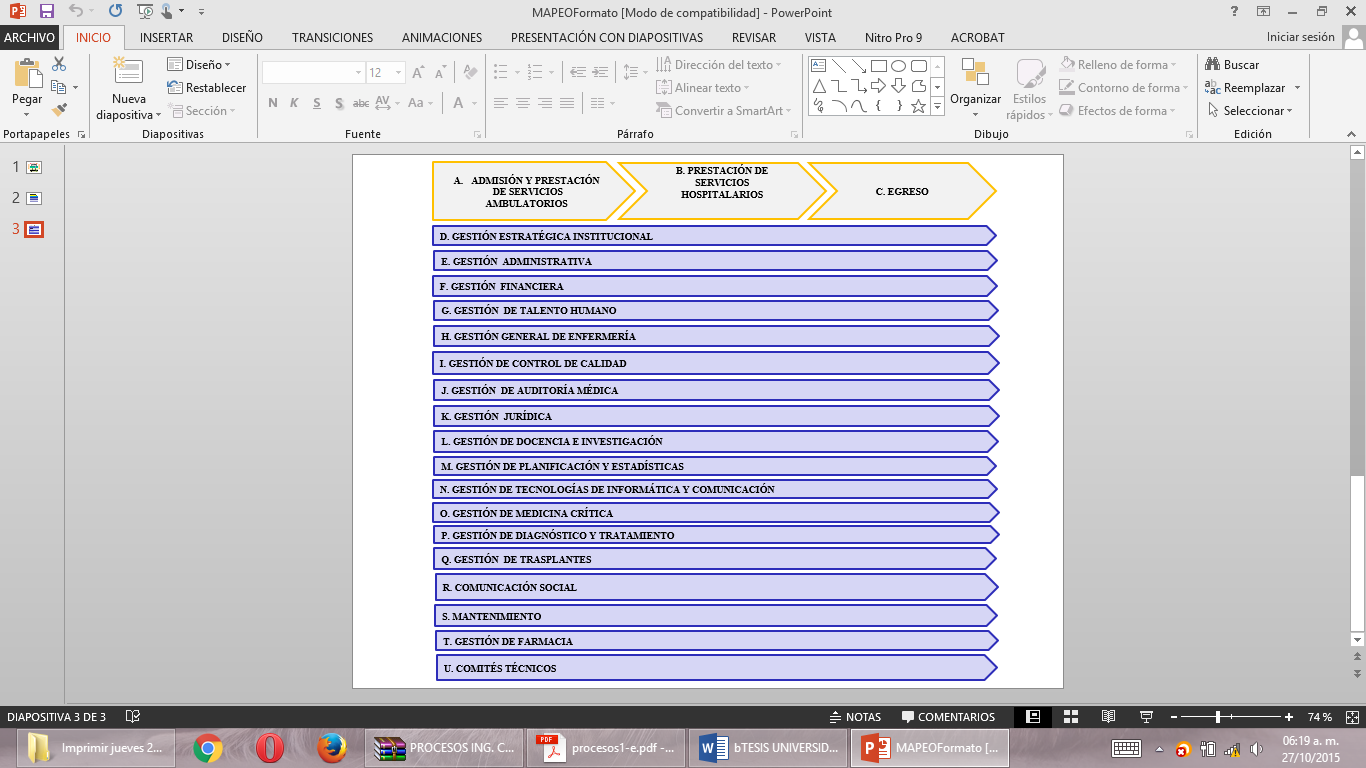 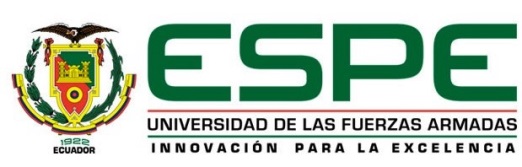 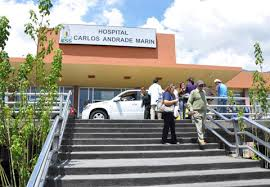 MANUAL DE PROCESOS
Objetivo del Manual.
Alcance del Manual.
Glosario de términos.
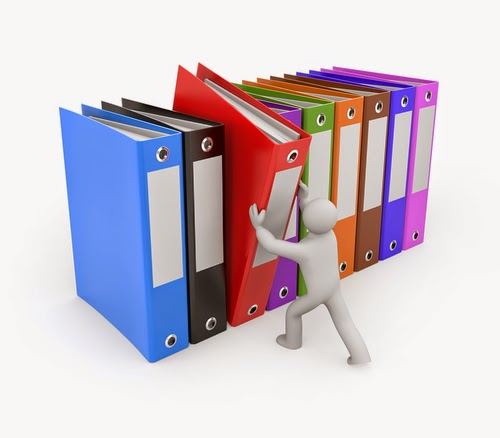 Mapa de Procesos de la Gestión General de Enfermería.
Inventario de Procesos de la Gestión General de Enfermería.
Representación gráfica de los Procesos.
Descripción de las actividades de los Procesos.
Caracterización de los Proceso de la Gestión General de Enfermería.
Análisis del valor agregado.
Indicadores de los Procesos.
Anexos.
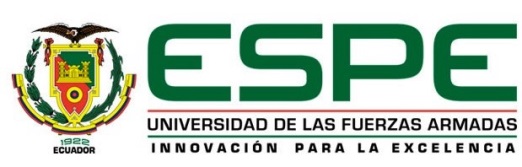 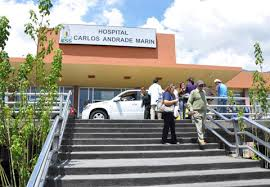 MAPA DE PROCESOS DE LA COORDINACION GENERAL DE ENFERMERIA
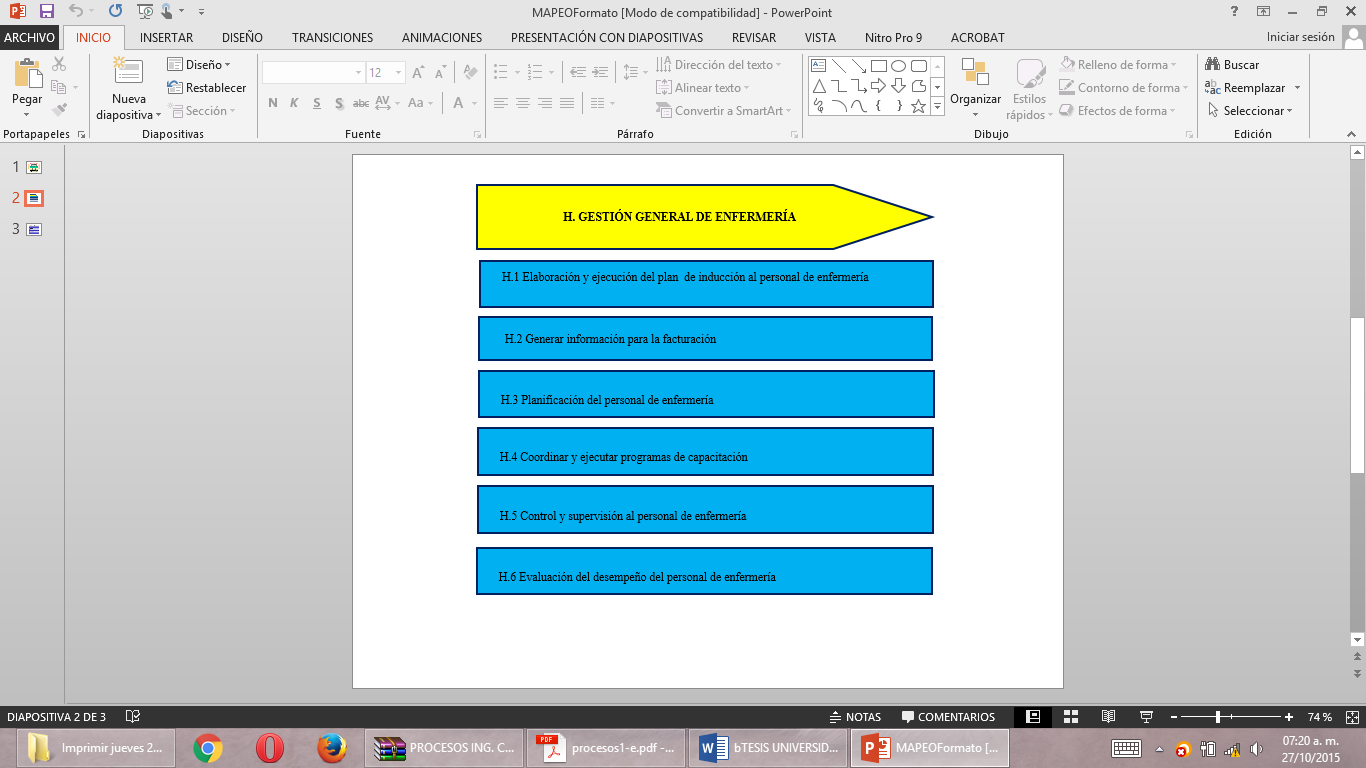 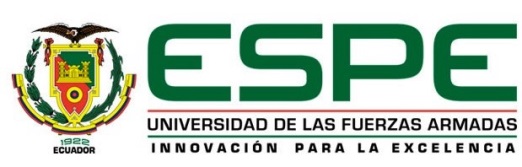 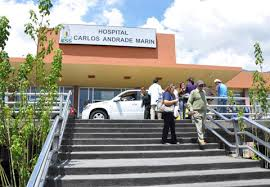 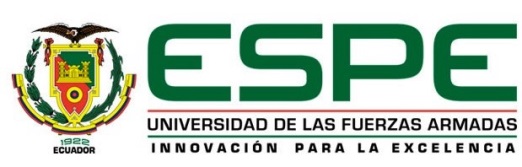 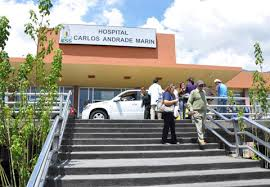 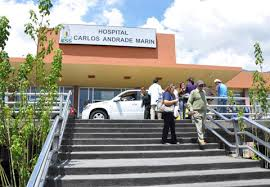 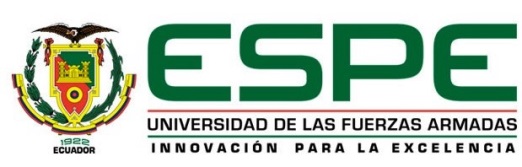 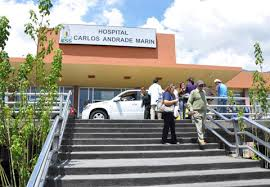 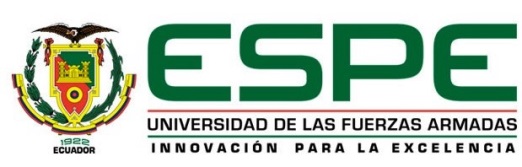 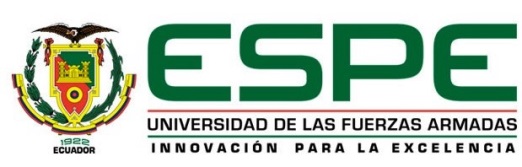 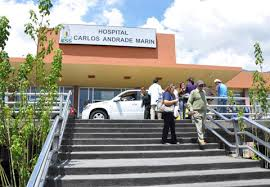 El comportamiento del indicador se tendrá una vez que se implemente.
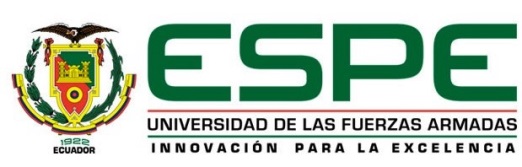 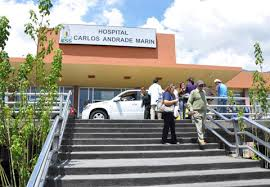 Análisis del Valor agregado
SISTEMA DE MEDICION Y SEGUIMIENTO
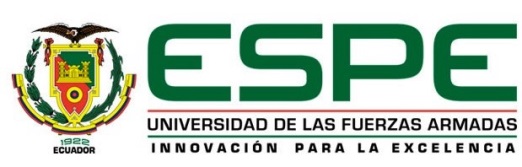 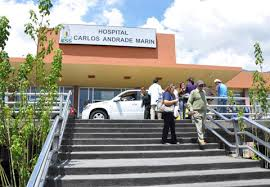 CONCLUSIONES
La iniciativa de desarrollar un modelo  para la Organización de la Gestión Técnica Administrativa de la Coordinación General de Enfermería del Hospital Carlos Andrade Marín fue posible materializar gracias al apoyo del personal que la conforma, el cuál mostro interés en el cambio bajo una gestión en base a procesos.
Al  realizar el diagnóstico situacional  actual de la Coordinación General de Enfermería se ha evidenciado que no cuenta con procesos definidos ni estandarizados, por su creación reciente de esta dependencia acorde a la Resolución No. C.D. 468.
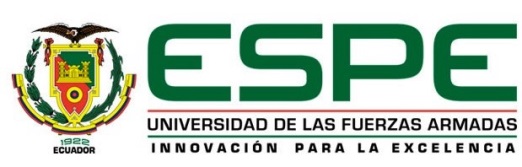 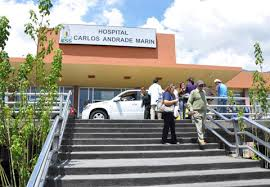 RECOMENDACIONES
Para empezar a formar una filosofía de gestión en base a procesos en todos los servicios de la institución es necesario socializar la presente investigación el cual constituye una iniciativa para visualizar los beneficios que genera este instrumento necesario en la toma de decisiones.
Se recomienda que se conforme un departamento o equipo de trabajo que se encargue del tema de procesos en la Institución.
Se recomienda que cada servicio del hospital debe contar con su respectivo Manual de Procesos que se encuentren definidos y estandarizados.
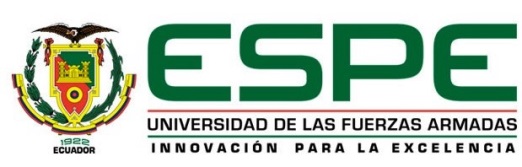 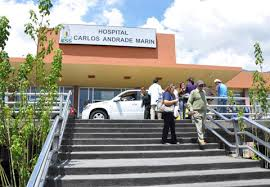 GRACIAS